Μάρκετινγκ Υπηρεσιών
Ενότητα # 7: Ανάπτυξη Νέων Υπηρεσιών
Διδάσκουσα: Άννα Ζαρκάδα
Τμήμα: Οργάνωση & Διοίκηση Επιχειρήσεων
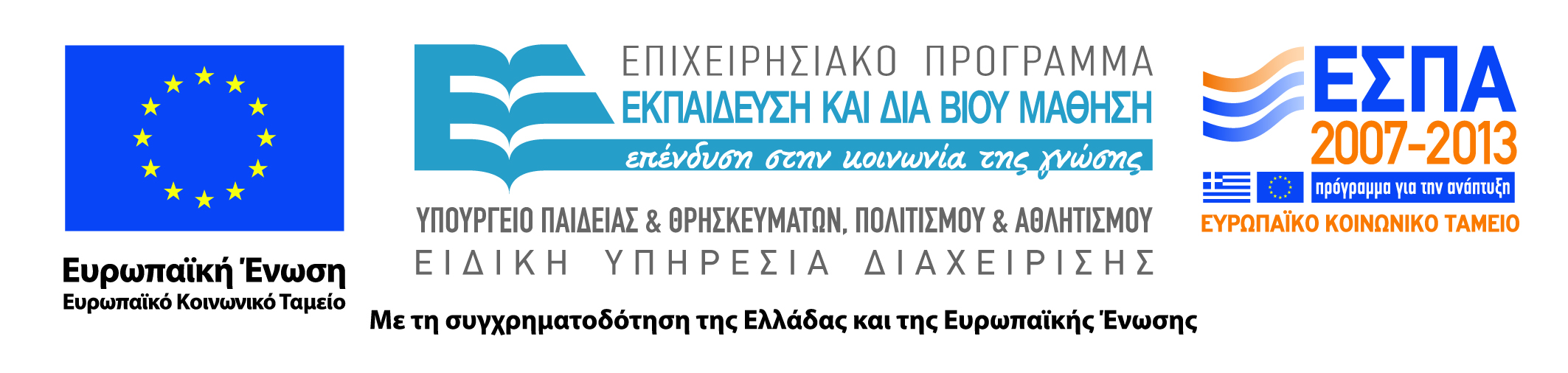 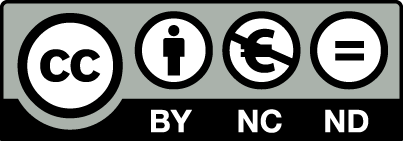 Χρηματοδότηση
Το παρόν εκπαιδευτικό υλικό έχει αναπτυχθεί στα πλαίσια του εκπαιδευτικού έργου του διδάσκοντα.
Το έργο «Ανοικτά Ακαδημαϊκά Μαθήματα στο Οικονομικό Πανεπιστήμιο Αθηνών» έχει χρηματοδοτήσει μόνο τη αναδιαμόρφωση του εκπαιδευτικού υλικού. 
Το έργο υλοποιείται στο πλαίσιο του Επιχειρησιακού Προγράμματος «Εκπαίδευση και Δια Βίου Μάθηση» και συγχρηματοδοτείται από την Ευρωπαϊκή Ένωση (Ευρωπαϊκό Κοινωνικό Ταμείο) και από εθνικούς πόρους.
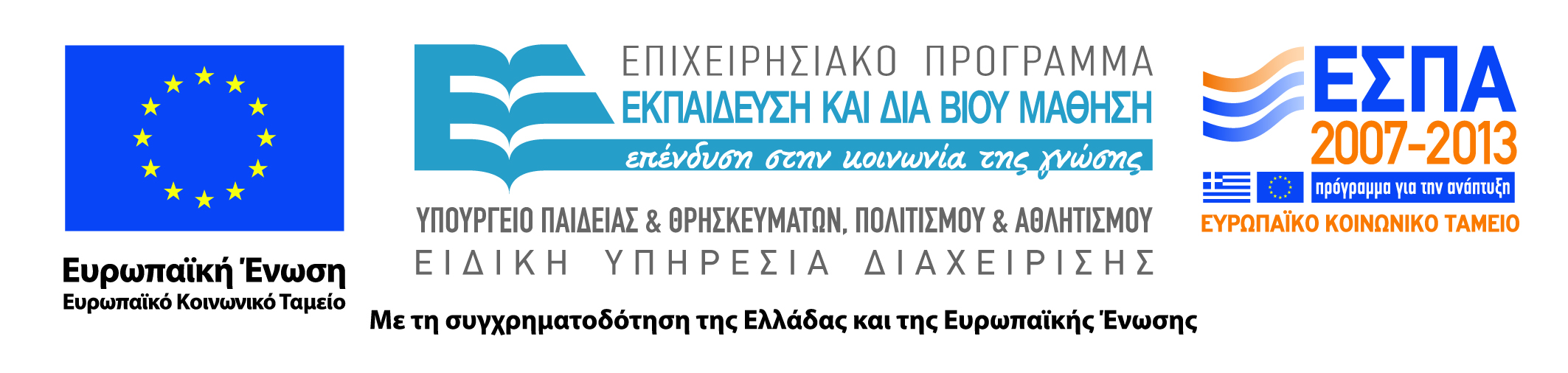 2
Άδειες Χρήσης
Το παρόν εκπαιδευτικό υλικό υπόκειται σε άδειες χρήσης Creative Commons. 
Για εκπαιδευτικό υλικό, όπως εικόνες, που υπόκειται σε άλλου τύπου άδειας χρήσης, η άδεια χρήσης αναφέρεται ρητώς.
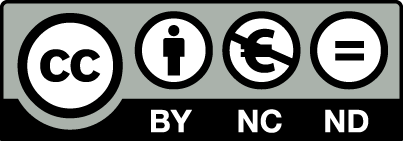 3
Σκοποί ενότητας
Εξοικείωση με τους τύπους νέων υπηρεσιών
Κατανόηση των σταδίων ανάπτυξης νέων υπηρεσιών 
Κατανόηση της μεθόδου blueprinting και των βημάτων που απαιτεί η εφαρμογή της
Εις βάθος γνώση της διαδικασίας με τη χρήση παραδειγμάτων από την αγορά
4
Περιεχόμενα ενότητας
Τύποι Νέων Υπηρεσιών
Στάδια Ανάπτυξης Νέων Υπηρεσιών
Μέθοδος Blueprinting
Παράδειγμα Σχεδιασμού Νέας Υπηρεσίας
5
Τύποι Νέων Υπηρεσιών
Μάθημα: Μάρκετινγκ Υπηρεσιών, Ενότητα # 7: Ανάπτυξη Νέων Υπηρεσιών
Διδάσκουσα: Άννα Ζαρκάδα, Τμήμα: Οργάνωση & Διοίκηση Επιχειρήσεων
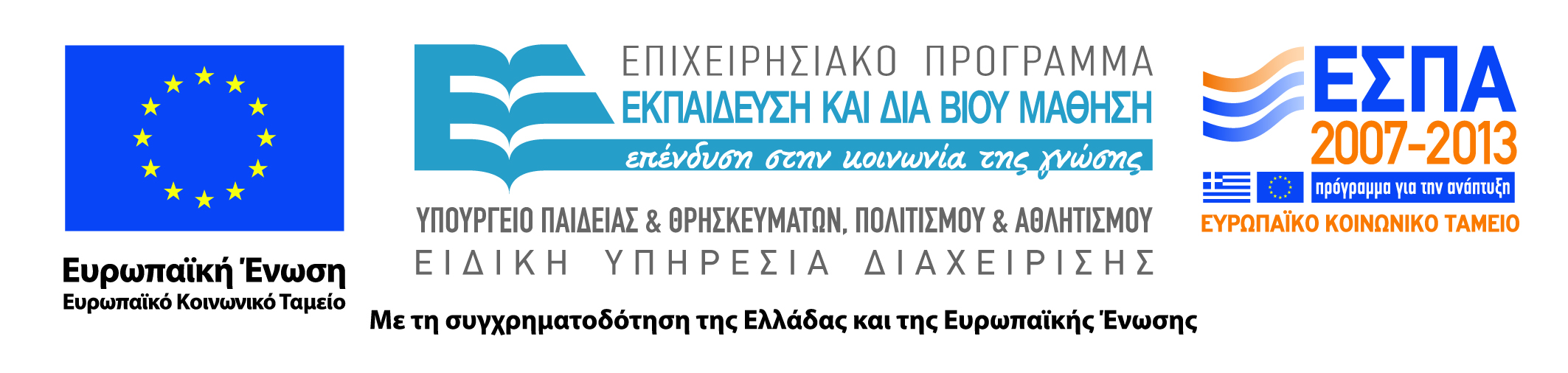 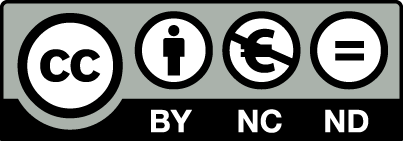 Τύποι Νέων Υπηρεσιών (1 από 2)
Σημαντικές ή Δραστικές Καινοτομίες
Νέες υπηρεσίες για αχαρτογράφητες αγορές
Η δημιουργία του Ebay ως πρώτη ιστοσελίδα ηλεκτρονικών δημοπρασιών
Επιχειρήσεις start-up
Νέες υπηρεσίες για αγορές που ήδη καλύπτεται από υπάρχουσες υπηρεσίες
Η Amazon ως εναλλακτικό διαδικτυακό βιβλιοπωλείο
Νέες υπηρεσίες για υπάρχουσες αγορές
Υπάρχουσες επιχειρήσεις παρέχουν νέες υπηρεσίες στους πελάτες τους
Κινητή τηλεφωνία από την Carrefour
7
Τύποι Νέων Υπηρεσιών (2 από 2)
Διεύρυνση γραμμής παραγωγής υπηρεσίας
Προσθήκη νέων γραμμών παραγωγής
Καινούργια δρομολόγια σε μία αεροπορική εταιρεία
Βελτίωση Υπηρεσιών 
Η πιο συχνή μορφή νέων υπηρεσιών
Αλλαγή στα χαρακτηριστικά των υπηρεσιών
Καινοτομία για ταχύτερη εκτέλεση της υπηρεσίας 
Αλλαγές στυλ
Αλλαγές στα ορατά σημεία της υπηρεσίας 
Ανακαίνιση ενός εστιατορίου
8
Στάδια Ανάπτυξης Νέων Υπηρεσιών
Μάθημα: Μάρκετινγκ Υπηρεσιών, Ενότητα # 7: Ανάπτυξη Νέων Υπηρεσιών
Διδάσκουσα: Άννα Ζαρκάδα, Τμήμα: Οργάνωση & Διοίκηση Επιχειρήσεων
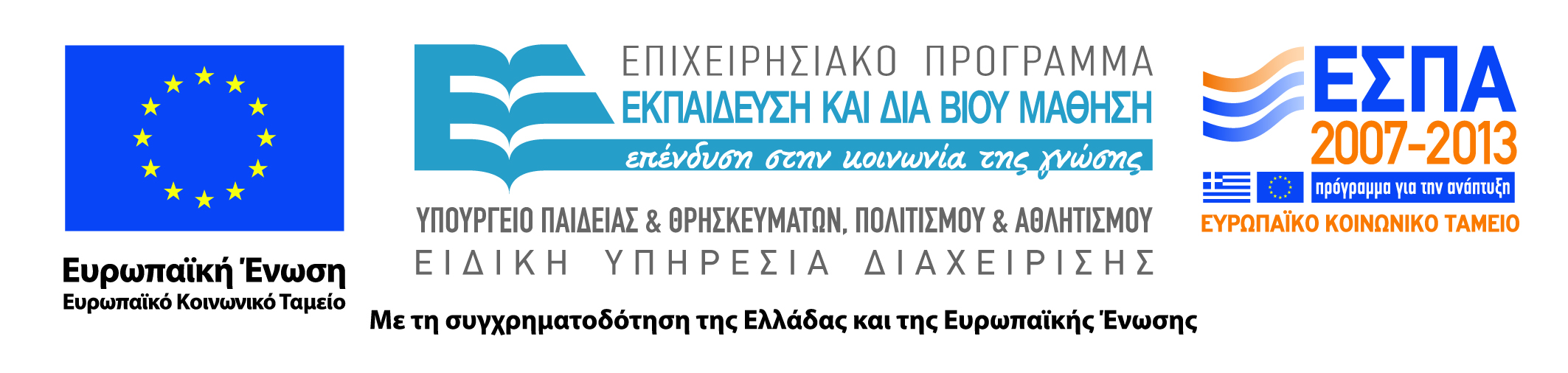 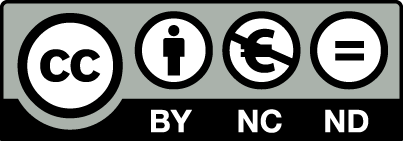 Ανάπτυξη Νέων Υπηρεσιών
Η ανάπτυξη νέων υπηρεσιών μοιάζει με την αντίστοιχη των νέων προϊόντων
Η σημαντική διαφορά εδράζει στην υλοποίηση της
Υπάρχουν δύο βασικά μέρη
Ο σχεδιασμός του πλάνου που αφορά το ορατό μέρος (front-end planning) 
O σχεδιασμός της εφαρμογής
10
Σχεδιασμός Ορατού Μέρους
Ανάπτυξη επιχειρηματικής στρατηγικής
Ανάπτυξη στρατηγικής για τη νέα υπηρεσία
Γένεση Ιδέας
Απόρριψη ιδεών που δεν ταιριάζουν με τη στρατηγική υπηρεσίας
Ανάπτυξη του σχεδίου και αξιολόγηση του
Δοκιμασία του σχεδίου από πελάτες και υπαλλήλους
Επιχειρηματική Ανάλυση 
Εξέταση της πιθανής κερδοφορίας και της εφικτότητας
11
Σχεδιασμός Εφαρμογής
Ανάπτυξη και δοκιμή της υπηρεσίας 
Διεξαγωγή τεστ πρωτότυπης υπηρεσίας
Δημιουργία προσχεδίου της υπηρεσίας (blueprint)
Δοκιμή στην αγορά
Δοκιμή της υπηρεσίας και στοιχείων του μίγματος μάρκετινγκ
Η πιλοτική εφαρμογή προλαμβάνει λειτουργικά προβλήματα απόδοσης  
Εμπορευματοποίηση της υπηρεσίας
Αξιολόγηση μετά την εισαγωγή στην αγορά
12
Μέθοδος Blueprinting
Μάθημα: Μάρκετινγκ Υπηρεσιών, Ενότητα # 7: Ανάπτυξη Νέων Υπηρεσιών
Διδάσκουσα: Άννα Ζαρκάδα, Τμήμα: Οργάνωση & Διοίκηση Επιχειρήσεων
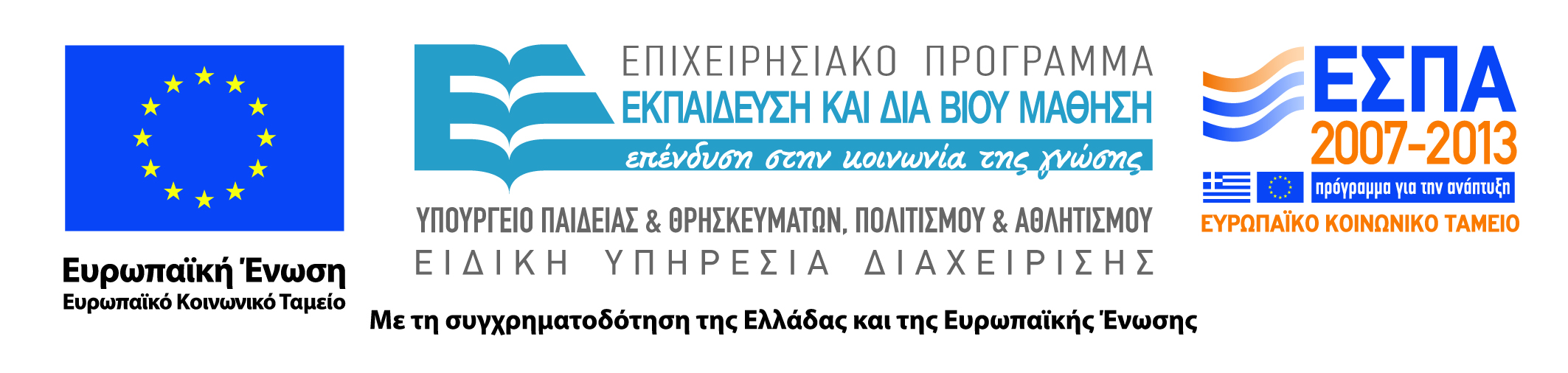 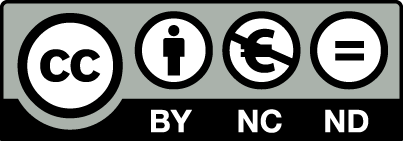 Η μέθοδος Blueprinting
To Blueprinting υπηρεσίας είναι η γραφική απεικόνιση του συστήματος της υπηρεσίας με χρονική σειρά
Περιλαμβάνει όλες τις επιμέρους διαδικασίες εξυπηρέτησης των πελατών και τον τρόπο µε τον οποίο αυτές συνδέονται
Επιμερίζει την υπηρεσία σε μικρότερα λογικά μέρη ώστε να γίνεται κατανοητή από όλους τους  εμπλεκομένους
14
Οι ζώνες ορατότητας του Blueprint
Υπάρχουν δύο ζώνες όπου λαμβάνει χώρα η υπηρεσία 
Το ορατό μέρος
Οι επαφές και διεργασίες που μπορεί να γίνουν ορατές από τον καταναλωτή 
π.χ. το καλωσόρισμα σε ένα ξενοδοχείο
Το μη ορατό μέρος
Οι διεργασίες που δε γίνονται ορατές από τον καταναλωτή
Π.χ. το στρώσιμο του κρεβατιού σε ένα ξενοδοχείο
Τις δύο ζώνες χωρίζει η γραμμή ορατότητας
15
Επιμέρους διαχωρισμοί του Blueprint (1 από 2)
Επιμέρους περιοχές στο ορατό μέρος
Η περιοχή δράσης του καταναλωτή
Τα βήματα, οι επιλογές, οι δραστηριότητες, οι επαφές του καταναλωτή από τη στιγμή της κατανάλωσης έως και την αξιολόγηση της υπηρεσίας
Π.χ. Το τηλεφώνημα στη ρεσεψιόν
Η περιοχή δράσης των υπαλλήλων
Τα βήματα και οι ενέργειες των υπαλλήλων που είναι στο πεδίο ορατότητας του καταναλωτή
π.χ. το σερβίρισμα στο δωμάτιο
Τις δύο ζώνες χωρίζει η γραμμή συναλλαγής
16
Επιμέρους διαχωρισμοί του Blueprint (2 από 2)
Επιμέρους περιοχές στο μη ορατό μέρος
Η περιοχή δράσης των υπαλλήλων
Οι ενέργειες των υπαλλήλων που είναι έξω από το πεδίο ορατότητας/ αντίληψης του καταναλωτή
Π.χ. Η προετοιμασία του γεύματος στο εστιατόριο
Οι υποστηρικτικές διαδικασίες
Εσωτερικές υπηρεσίες, βήματα και συστήματα τα οποία υποστηρίζουν την παράδοση της υπηρεσίας
Π.χ. το λογισμικό κρατήσεων ενός ξενοδοχείου
Τις δύο ζώνες χωρίζει η γραμμή εσωτερικών διεργασιών
17
Παράδειγμα Blueprint: Διαμονή σε Ξενοδοχείο
18
Βήματα για ένα σχέδιο blueprint (1 από 2)
Αναγνώριση της διαδικασίας προς χαρτογράφηση
Προηγείται η αναγνώριση του σκοπού για τον οποίο γίνεται το blueprint
Αναγνώριση του πελάτη
Όσο πιo ακριβής είναι η αναγνώριση του τμήματος στόχου τόσο πιο αποτελεσματικό είναι το blueprint
Καταγραφή της διαδικασίας από τη σκοπιά του πελάτη
Έμφαση στην εμπειρία που βιώνει ο πελάτης
19
Βήματα για ένα σχέδιο blueprint (2 από 2)
Καταγραφή των κινήσεων του προσωπικού επαφής, δράσεις στο προσκήνιο στο παρασκήνιο και τεχνολογικές διαδικασίες 
Σύνδεση των δραστηριοτήτων επαφής με τις απαιτούμενες υποστηρικτικές λειτουργίες
Προσθήκη πειστηρίων υπηρεσίας σε κάθε βήμα του καταναλωτή 
     Π.χ. φωτογραφία της λήψης παραγγελίας
20
Παράδειγμα Σχεδιασμού Νέας Υπηρεσίας
Μάθημα: Μάρκετινγκ Υπηρεσιών, Ενότητα # 7: Ανάπτυξη Νέων Υπηρεσιών
Διδάσκουσα: Άννα Ζαρκάδα, Τμήμα: Οργάνωση & Διοίκηση Επιχειρήσεων
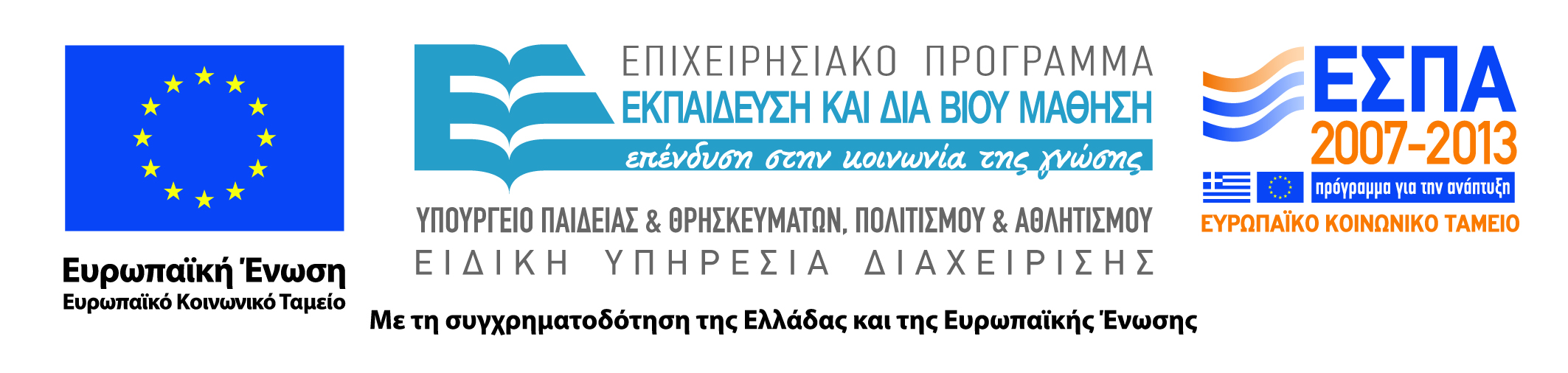 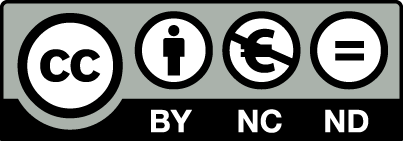 Marriott Hotels: Σχεδιασμός νέας υπηρεσίας – έρευνα
Αγορά – στόχος: Εταιρικοί ταξιδιώτες 
Προϊόν: Αλυσίδα ξενοδοχείων 
Μεθοδολογία: 
Δείγμα 601 καταναλωτών σε 4 μεγάλες πόλεις
Ανάλυση Conjoint με στόχο να βρεθεί το μίγμα των χαρακτηριστικών και η τιμή που συνδυαζόμενα αποδίδουν μέγιστη ωφέλεια
Αποτέλεσμα
50 χαρακτηριστικά με βάση τον ανταγωνισμό
ομαδοποίηση σε 7 παράγοντες
τι είναι διατεθειμένοι να πληρώσουν, όχι απλά τι θέλουν οι πελάτες
22
Marriott Hotels: Ευρήματα (1 από 2)
Εξωτερικό
κτίριο
κήπος
είδος και θέση πισίνας
μέγεθος ξενοδοχείου

Χαρακτηριστικά Δωματίου
μέγεθος και διακόσμηση
θέση και είδος μπάνιου
συστήματα ψυχαγωγίας
άλλες παροχές 

Υπηρεσίες σίτισης
αυτόματοι πωλητές
είδος και θέση εστιατορίων
μενού
room service 
κουζίνα στο δωμάτιο

Κοινόχρηστοι χώροι (lounge)
θέση
ατμόσφαιρα
είδος πελατών
23
Marriott Hotels: Ευρήματα (2 από 2)
Εξυπηρέτηση
κρατήσεις
check-in/out
μεταφορά αποσκευών στο δωμάτιο
ενοικιάσεις αυτοκινήτων
Καθαριστήριο
Ασφάλεια
φύλακες
ανιχνευτές καπνού
24ώρη παρακολούθηση με κάμερες 
Ψυχαγωγία
sauna 
jacuzzi
γυμναστήριο
παιδική χαρά
δωμάτιο με παιχνίδια
τένις
24
Το αποτέλεσμα Courtyard by Marriott στη Μόσχα (1 από 2)
Εξωτερικό: 
Στο κέντρο της πόλης της Μόσχας  Κόκκινη Πλατείακαι το Κρεμλίνο είναι σε μικρή απόσταση
218 ευρύχωρα δωμάτια, μερικά με θέα το Κρεμλίνο 
Κοινόχρηστοι χώροι: Λόμπι 462 τ.μ. Αίθριο γεμάτο με φυσικό φως , όμορφα επιπλωμένο και εξοπλισμένα για την άνεσή σας με δωρεάν ασύρματο Internet υψηλής ταχύτητας .
Σίτιση: 
Πλούσιο πρωινό σε μπουφέ στο εστιατόριο ή πρωινό για να το δωμάτιο
2 εστιατόρια Flat Iron Bar και το Roadhouse .
25
Το αποτέλεσμα Courtyard by Marriott στη Μόσχα (2 από 2)
Χαρακτηριστικά Δωματίου:
Εργονομία , αποδοτικότητα φωτισμού και ευρυζωνικού Internet 
Δορυφορική τηλεόραση, μίνι - μπαρ και ταινίες στο δωμάτιο 
Χρηματοκιβώτιο στο δωμάτιο
Τηλέφωνα δύο γραμμών, 
Έλεγχος του κλιματισμού 
24 - ωρη υπηρεσία δωματίου 
Ξυπνητήρι 
Σίδερο και σιδερώστρα 
Πιστολάκι για τα μαλλιά
26
Τέλος Ενότητας # 7
Μάθημα: Μάρκετινγκ Υπηρεσιών, Ενότητα # 7: Ανάπτυξη Νέων Υπηρεσιών 
Διδάσκουσα: Άννα Ζαρκάδα, Τμήμα: Οργάνωση & Διοίκηση Επιχειρήσεων
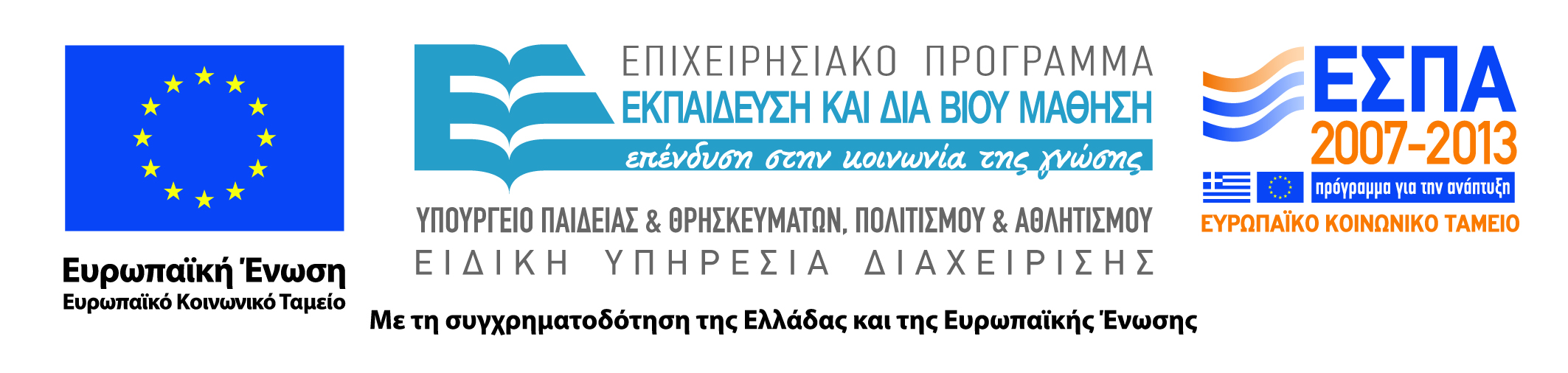 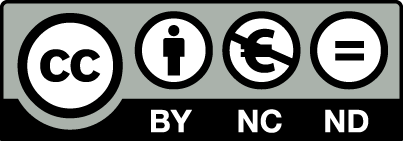